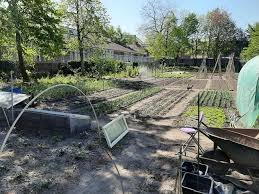 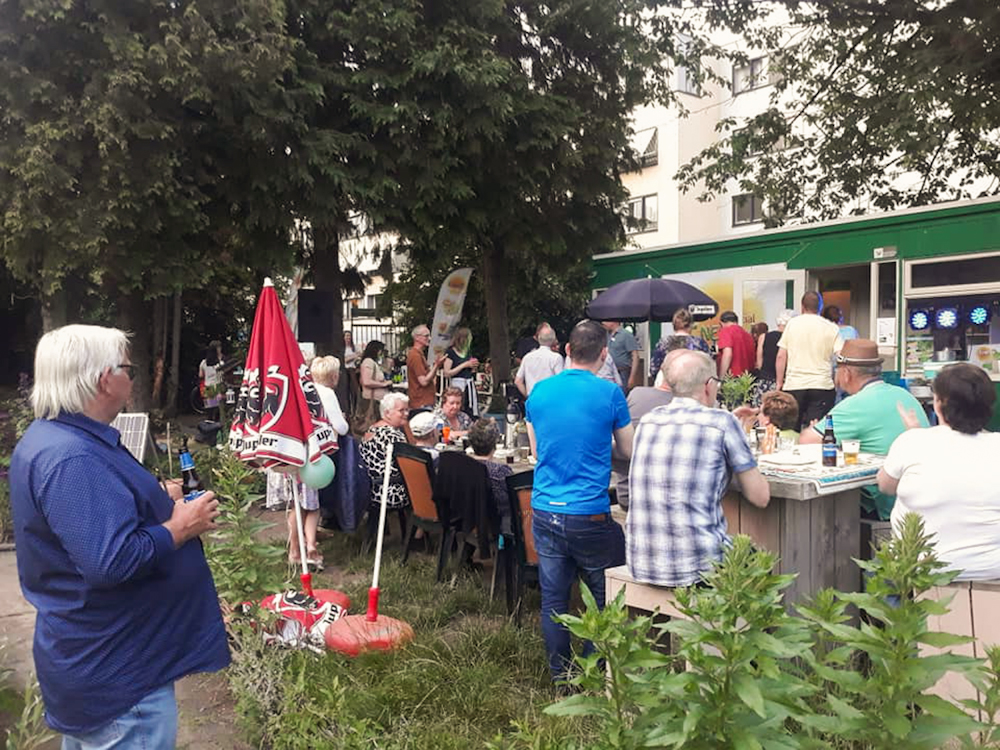 Les 2 lj1 p4 Stad en Wijk
De Korvel-moestuin; samen een stuk grond gebruiken
Programma van deze les:
Waar ging het ook alweer over bij Stad en Wijk
Stadsmoestuin Korvel als voorbeeld van het fenomeen ‘stadtuinen’
Wat is het eigenlijk? 
Functies van groen in de stedelijke omgeving 
Hoezo, burgerinitiatief? En hoe participeren bewoners?
Wat kun je meenemen uit dit idee voor jullie ontwerp? 
Afronding met opdracht voor volgende week.
Korte terugblik les 1
Deze periode gaan we tijdens de lessen van Stad en Wijk kijken naar allerlei voorbeelden waarbij bewoners betrokken zijn bij de inrichting van een gebied of wijk. Zo hebben ze invloed op hun eigen leefomgeving en spelen ze een actieve rol in de maatschappij. Door de voorbeelden in de komende lessen zie je hoe dat werkt, welke organisaties daarbij betrokken zijn en wat de succes & knelpunten zijn.
Stadstuinen
Buurttuin
Pluk- en proeftuin
Stadstuinen in wijken en straten zijn de afgelopen jaren als paddenstoelen uit de grond geschoten. Burgers, gemeenten, sociale ondernemingen en woningcorporaties hebben deze spontane, zelfgeorganiseerde groene initiatieven omarmd. Niet zo gek, want dergelijke initiatieven dragen bij aan uiteenlopende waarden zoals cohesie, leefkwaliteit en klimaatbestendigheid.
https://www.socialevraagstukken.nl/voorbij-de-tijdelijkheid-van-groene-initiatieven/
Lees het eerste gedeelte van het artikel: welke drie zaken belangrijk zijn voor het voortbestaan van een stadstuin?
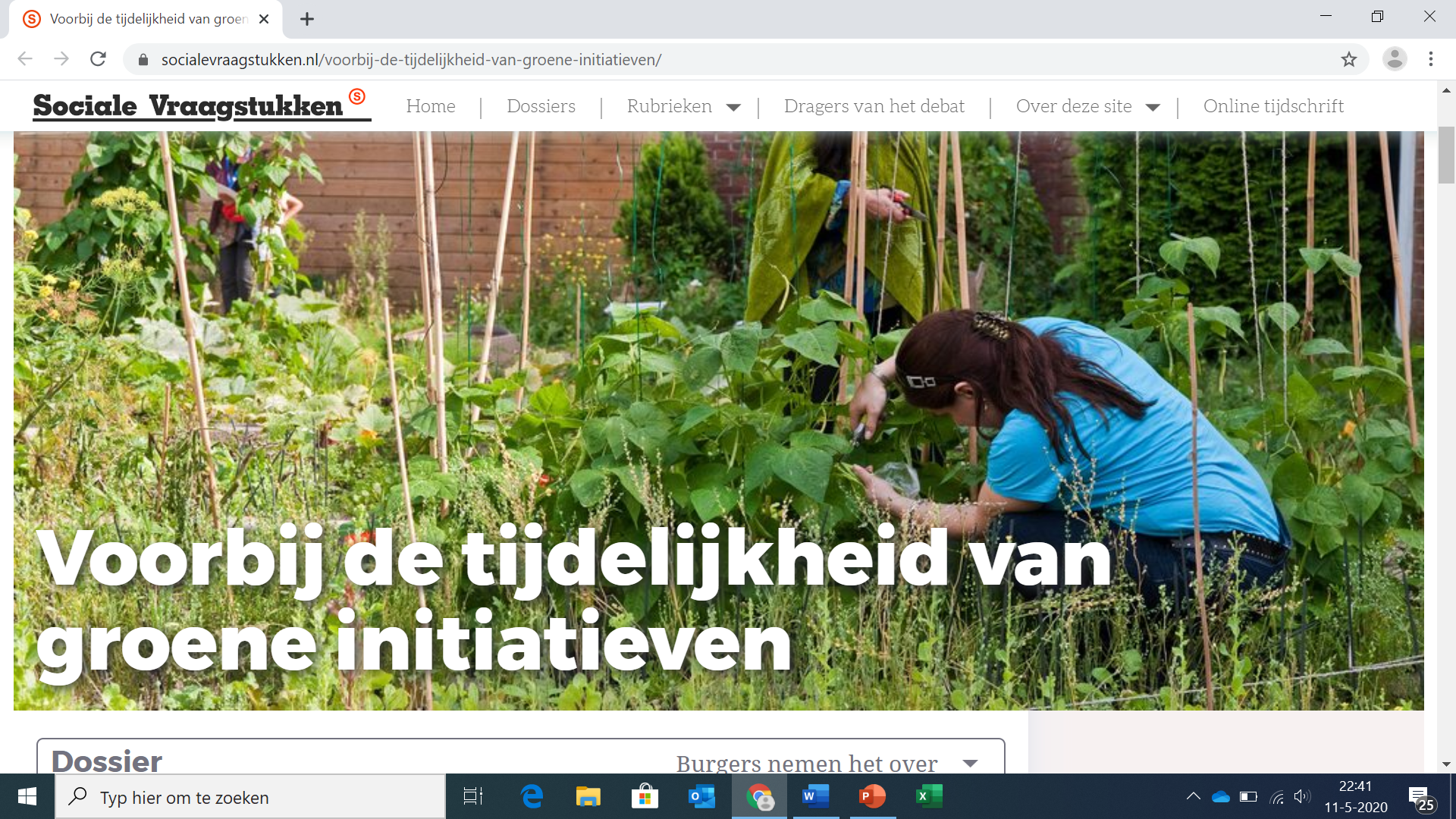 Een Energy Garden is een tuinproject waarin mensen de handen in een slaan om gezamenlijk groenten te gaan verbouwen. De effecten van Energy Garden zijn onder andere kennis delen, sociale cohesie verbeteren, gezondheid stimuleren, leefbaarheid en wijkeconomie bevorderen. Samen in de tuin werken is ontspannend, maar ook leerzaam: zelf groente- en fruit telen is een bezigheid die kennis een vaardigheden van mensen nodig heeft en het daagt mensen uit om (weer) van te leren.
Voorbeeld: stadstuin Korvel
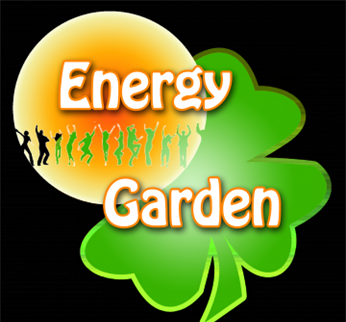 https://stichtingsocialenergy.nl/energy-garden/ 
 = meer info over de tuin: een collectief en maatschappelijk initiatief
https://www.facebook.com/EnergyGardenKorvel/videos/580059092473874/
Video  over de opening van de Korvel moestuin
Kijkopdracht: 
Wat is het startpunt van deze tuin geweest?
Van wie is de grond?
Welke organisaties zijn erbij betrokken (geweest)?
Wat zijn de belangrijkste doelen?
Op welke manier is dit een ‘burgerinitiatief’? 
Wat voor activiteiten vinden er in de tuin plaats?
Welke doelgroepen zijn betrokken bij de tuin?
Functie van groen in stedelijke omgeving
Groen in de stad is heel belangrijk voor de klimaatbestendigheid van de stad en de leefbaarheid voor de inwoners.
1.    Groen vermindert de kans op wateroverlast
2.    Groen verkoelt de stad in de zomer
3.    Groen draagt bij aan een betere gezondheid en een hoger welzijn
4.    Groen draagt bij aan sociale cohesie
5.    Groen trekt bedrijven
6.    Groen zorgt voor biodiversiteit
Welke functies heeft 
de Korvel tuin?
7.    Groen verhoogt de waarde van huizen en kantoren
https://www.wur.nl/nl/show-longread/Zeven-redenen-om-te-investeren-in-een-groene-stad.htm
Opdracht:iedere groep onderzoekt een van de functies, leest de tekst en zet over max. 5 minuten een korte samenvatting in de chat.
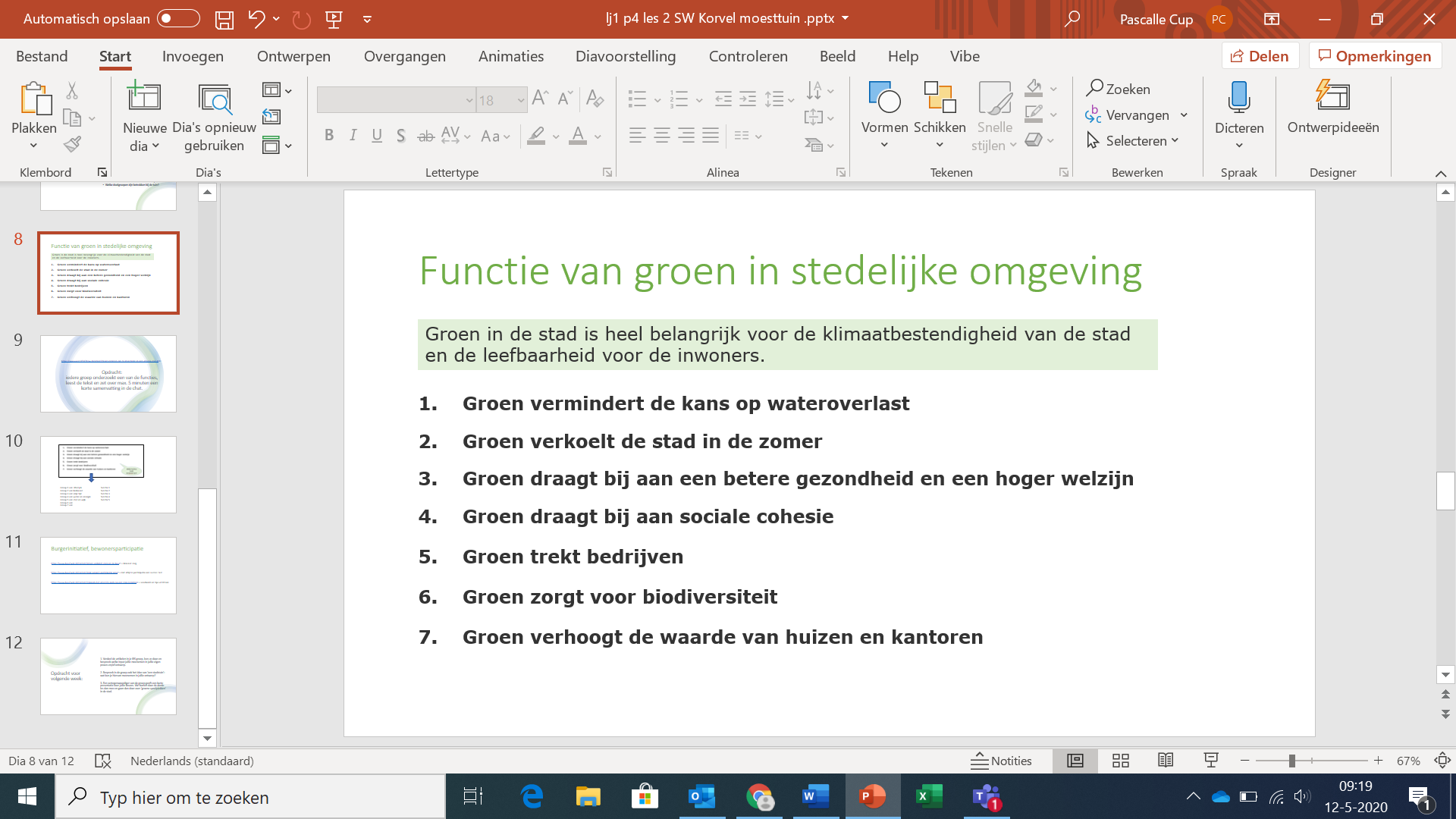 Groep 1 van  lifestyle		functie 1 en functie 6
Groep 2 van bio based		functie 2
Groep 3 van vrije tijd		functie 3
Groep 4 van water en energie 	functie 4
Groep 5 van stad en wijk 		functie 5 en functie 7
Bewonersparticipatie
https://www.publicspaceinfo.nl/media/uploads/files/ROTTERDAM_2010_0002.pdf
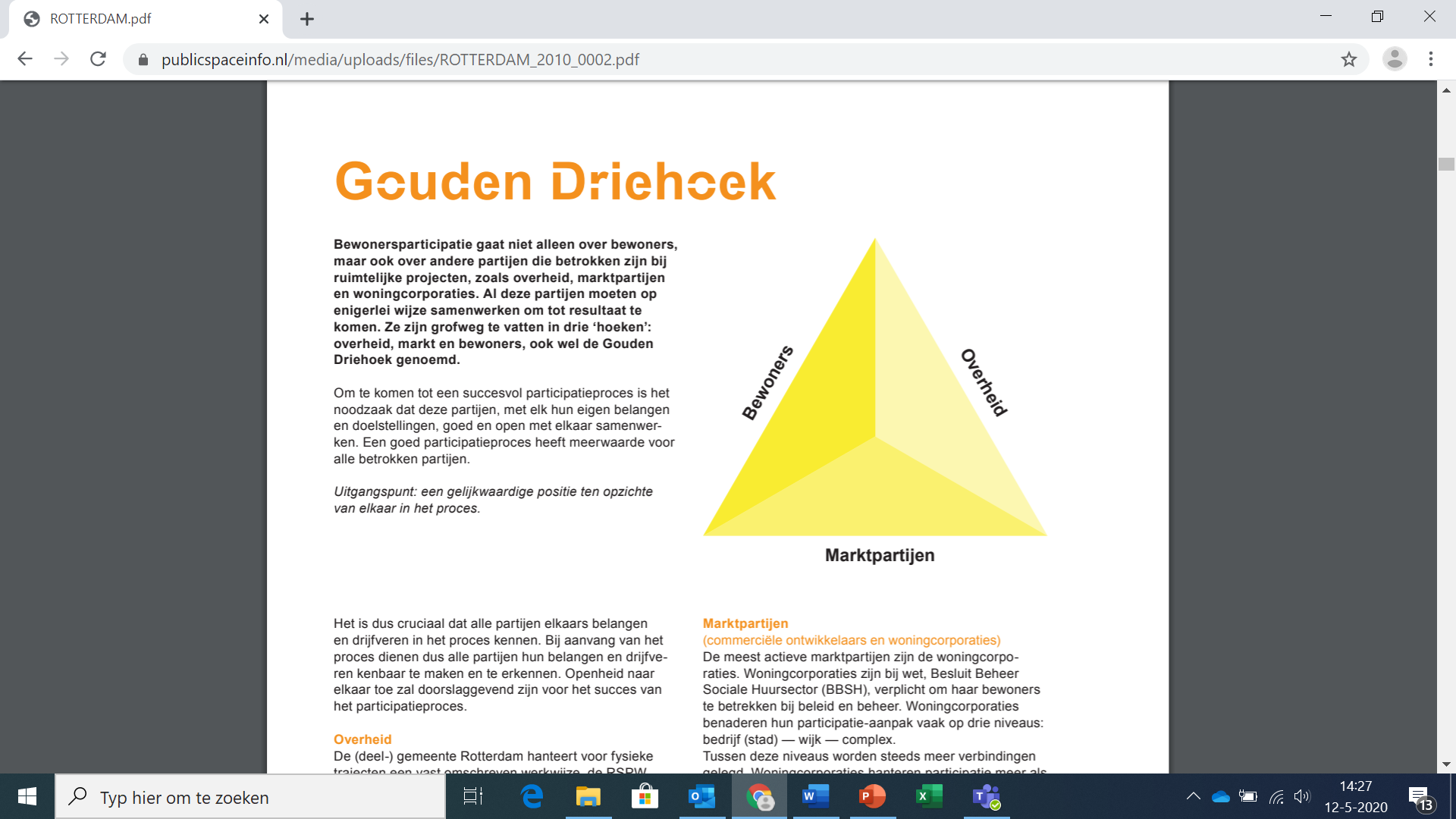 Bewonersparticipatie
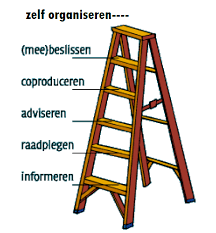 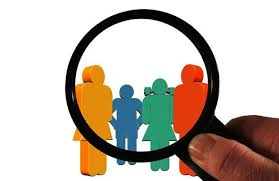 Vormen van bewonersparticipatie
Brainstorm: Ideeën verzamelen, delen en priöriteren 11 
Stellingen 12 
Inspiratiebezoek 13 
eParticipatie 14 
Internetpanel 15
Kleine ergernissen 16 
Lagerhuis 17 
Lusten en lasten 18 
Ontwerpatelier 19 
Open huis 20 
Preferentiemeter 21
Roept u maar! 22
Thuis mee-ontwerpen 23
Veiling 24
Versnellingskamer 25
Woordvoering 26
Burgerinitiatief 27
Enquête 28
Participatieve begroting 29
Referendum 30
Wijkaandelen 31
BRON = https://www.publicspaceinfo.nl/media/uploads/files/ROTTERDAM_2010_0002.pdf
Drie artikelen over betrokkenheid van bewoners bij groene initiatieven:
https://www.buurtwijs.nl/content/groen-verbindt-zorg-en-de-buurt = link met zorg
https://www.buurtwijs.nl/content/mijn-project-participatie-proof = niet altijd is participatie een succes: test
https://www.buurtwijs.nl/content/dakpark-het-grootste-park-op-een-dak-nederland = voorbeeld en tips uit R’dam
Publicatie met vormen van bewonersparticipatie = https://www.publicspaceinfo.nl/media/uploads/files/ROTTERDAM_2010_0002.pdf
Opdracht voor volgende week:
1. Verdeel de artikelen in je IBS groep EN de brochure over bewonersparticipatie, lees ze door en bespreek welke input jullie meenemen in jullie eigen proces en/of ontwerp.

2. Bespreek in de groep ook het idee van ‘een stadstuin’: wat kun je hiervan meenemen in jullie ontwerp? 

3. Een vertegenwoordiger van de groep geeft een korte presentatie van max. 2 minuten over jullie keuzes. We starten daar de derde les dan mee en gaan dan door over ‘groene speelplekken’ in de stad.
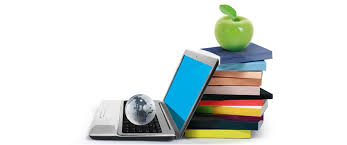 Bedankt voor jullie aandacht!
Succes met de opdracht en doe er je voordeel mee!